ООО «ОКБ УЗГА»
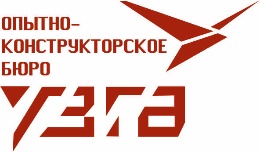 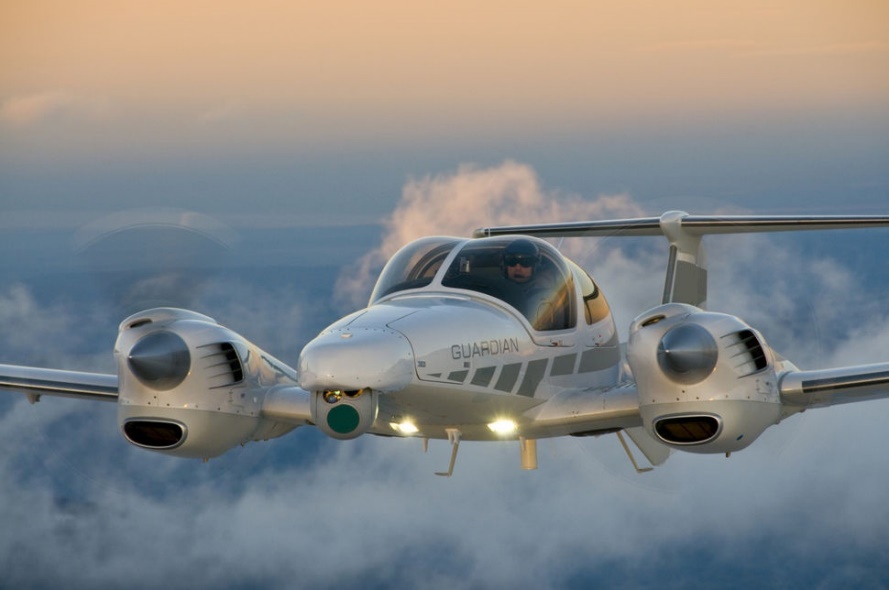 Воздушное патрулирование линейной части магистральных газопроводов
Екатеринбург2018
ООО «ОКБ УЗГА»
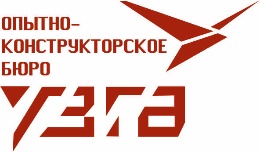 Выполняемые задачи
осмотр состояния объектов линейной части магистральных газопроводов;
 осмотр охранных зон (ОЗ) и зон минимальных расстояний (ЗМР) трубопроводов с целью выявления нарушений и несанкционированных действий;
 выявление утечек транспортируемого продукта при визуальном осмотре трасс трубопроводов (в т. ч. изменение цвета снега над трубопроводом, пузырение над трубопроводом на водных преградах);
 осмотр проходящих в одном техническом коридоре газо-, нефте-  продуктопроводов, водоводов, ЛЭП, автомобильных и железных дорог, линий связи и других сооружений, мест пересечений указанных сооружений с патрулируемыми объектами в пределах ЗМР;
2
ООО «ОКБ УЗГА»
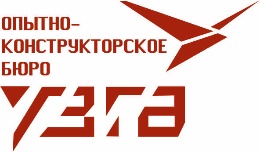 Выполняемые задачи
поиск утечек газа над ЛЧ МГ и газопроводов-отводов, крановыми площадками, территориями газораспределительных станций;
определение мест утечек газа на карте посредством GPS навигации;
выявление непроектного положения участков трубопровода визуальным осмотром,   фотосъёмкой; 
 картографирование местности в границах ЗМР трубопроводов.
3
ООО «ОКБ УЗГА»
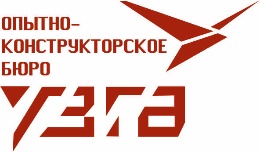 Пути решения
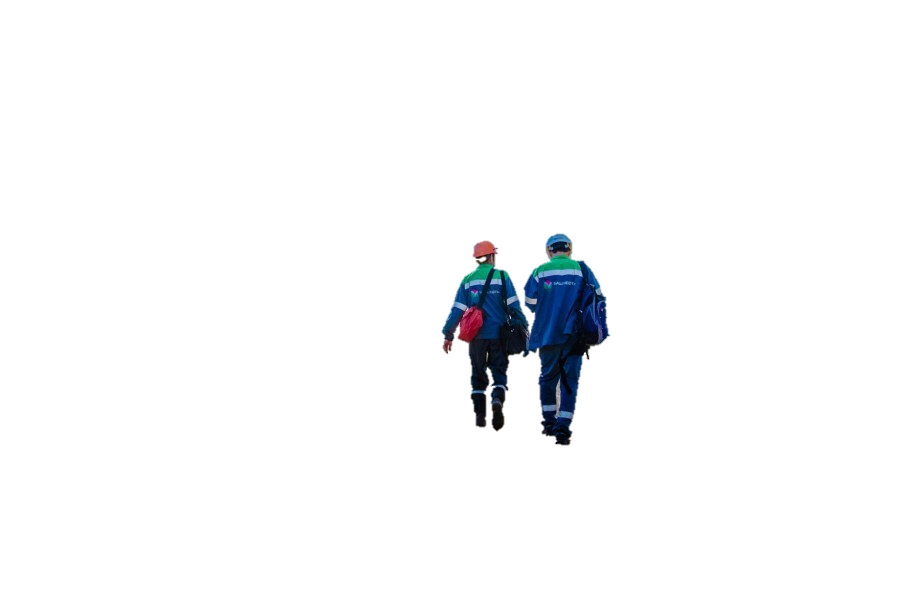 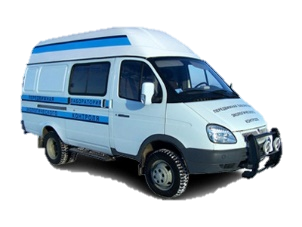 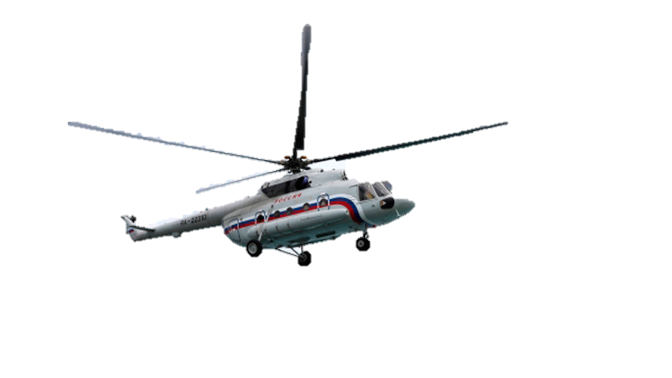 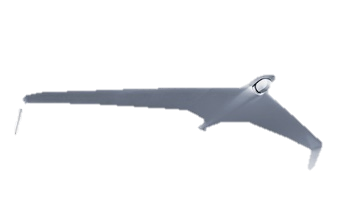 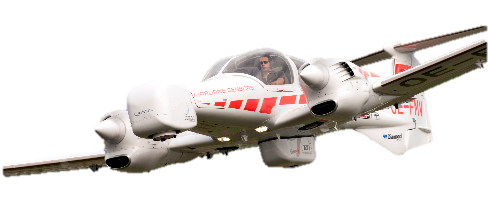 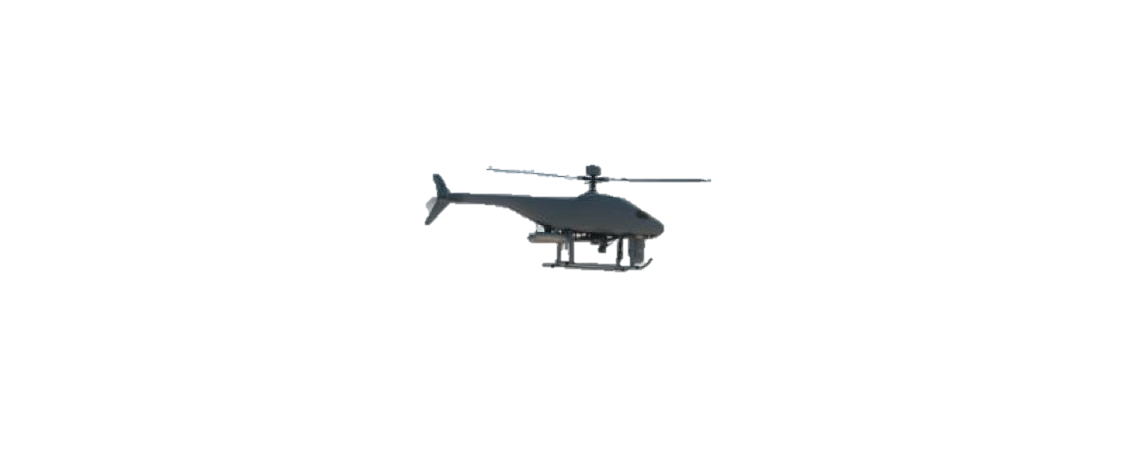 4
ООО «ОКБ УЗГА»
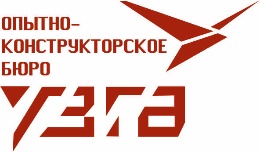 Производство АО «УЗГА»
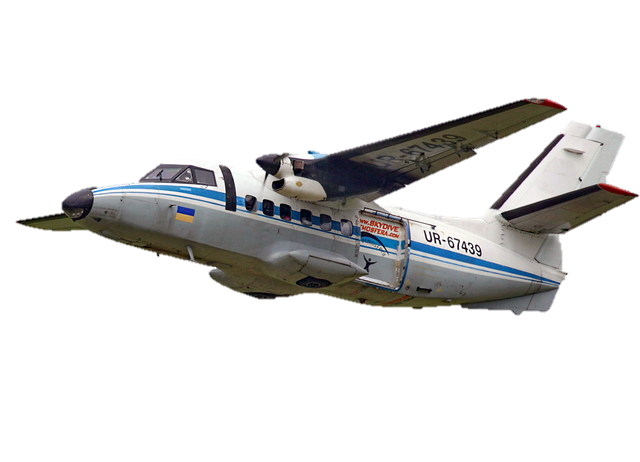 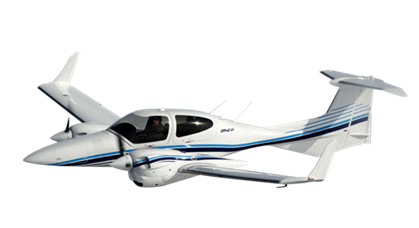 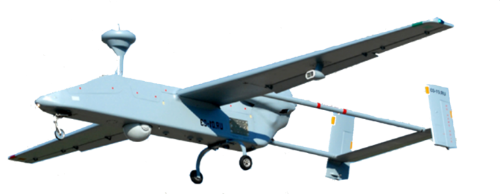 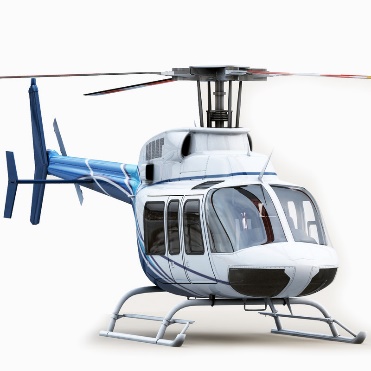 БПЛА Форпост
Масса полезной нагрузки до 100 кг
Максимальная продолжительность полета до 17,5 ч
Взлетная дистанция 250 м
Скорость полета до 210 км/ч
Bell 407
Масса полезной нагрузки до 1050 кг
Максимальная продолжительность полета до 4 ч
Взлетная дистанция не требуется
Скорость полета до 265 км/ч
ДА 42
Масса полезной нагрузки до 530 кг
Максимальная продолжительность полета до 7 ч
Взлетная дистанция 730 м
Скорость полета до 320 км/ч
Л 410
Масса полезной нагрузки до 1500 кг
Максимальная продолжительность полета до 5 ч
Взлетная дистанция 455 м
Скорость полета до 335 км/ч
5
ООО «ОКБ УЗГА»
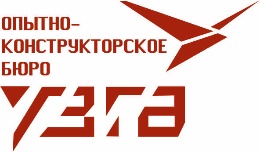 БПЛА типа «Форпост»
Серийное производство АО «УЗГА»
Масса дополнительного устанавливаемого оборудования – до 100 кг
Стоимость комплекса – более 1 млрд. руб.
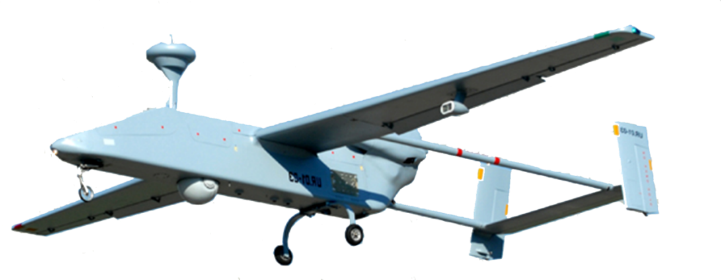 6
ООО «ОКБ УЗГА»
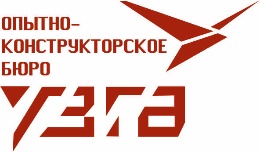 Платформа
Самолета ДА-42:
взлетная масса 2000 кг
дальность 1500 км
время полета 7 часов
расход топлива 50 л/ч
крейсерская скорость 250 км/ч
необходимая ВПП 730 м.
вместимость 4 человека
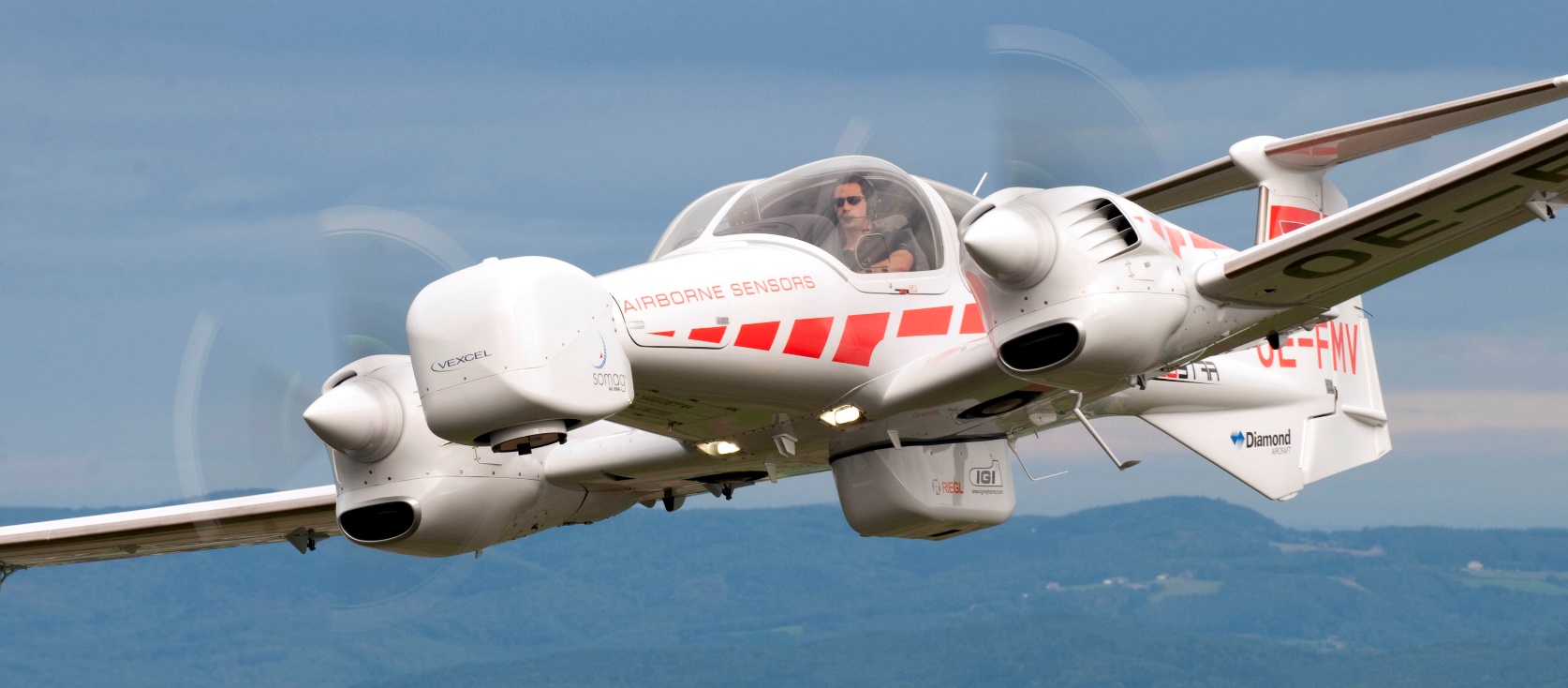 7
ООО «ОКБ УЗГА»
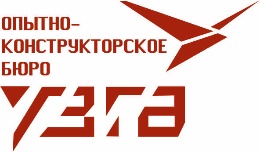 Варианты размещения полезной нагрузки на ДА 42
Универсальный носовой контейнер
Контейнер подфюзеляжный
Усиленный носовой контейнер
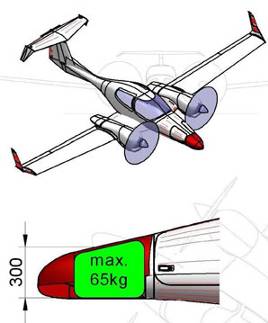 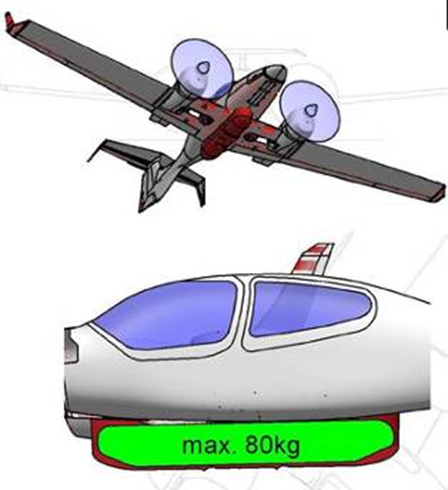 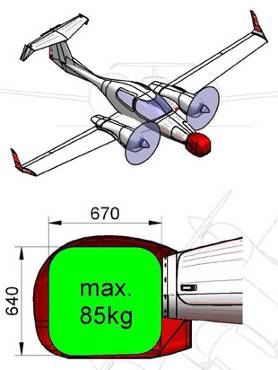 8
ООО «ОКБ УЗГА»
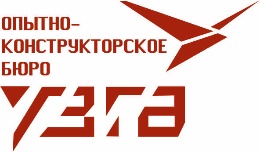 Оснащение
Самолетная версия авиационного лазерного детектора утечек метана ALMA_G4 Производитель АО «Пергам-Инжиниринг»
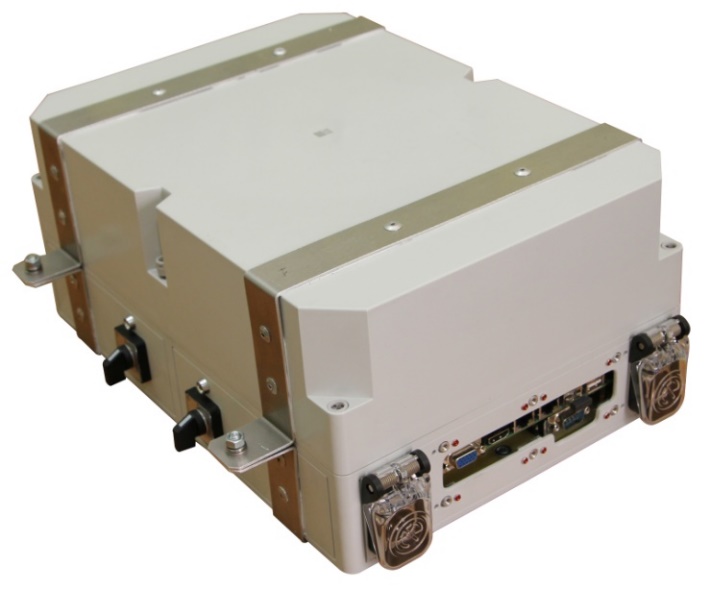 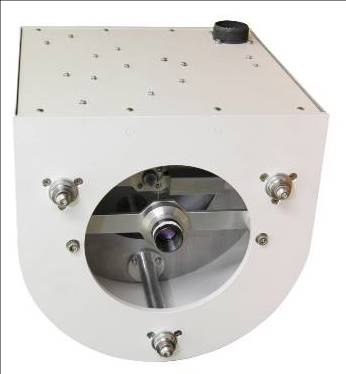 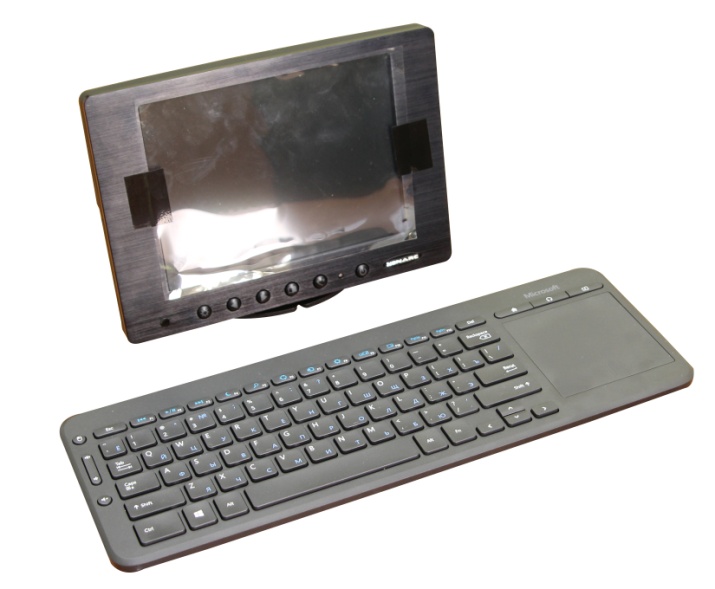 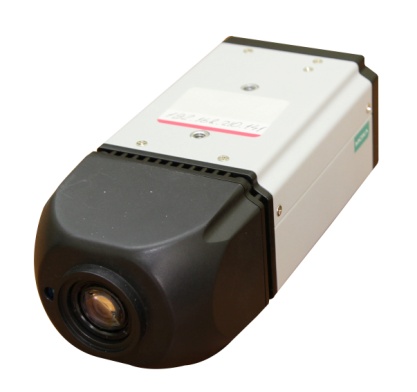 Вычислитель
Оптический блок
Монитор и клавиатура оператора
Видеокамера
9
ООО «ОКБ УЗГА»
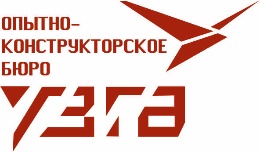 Установка
Размещение детектора утечек метана
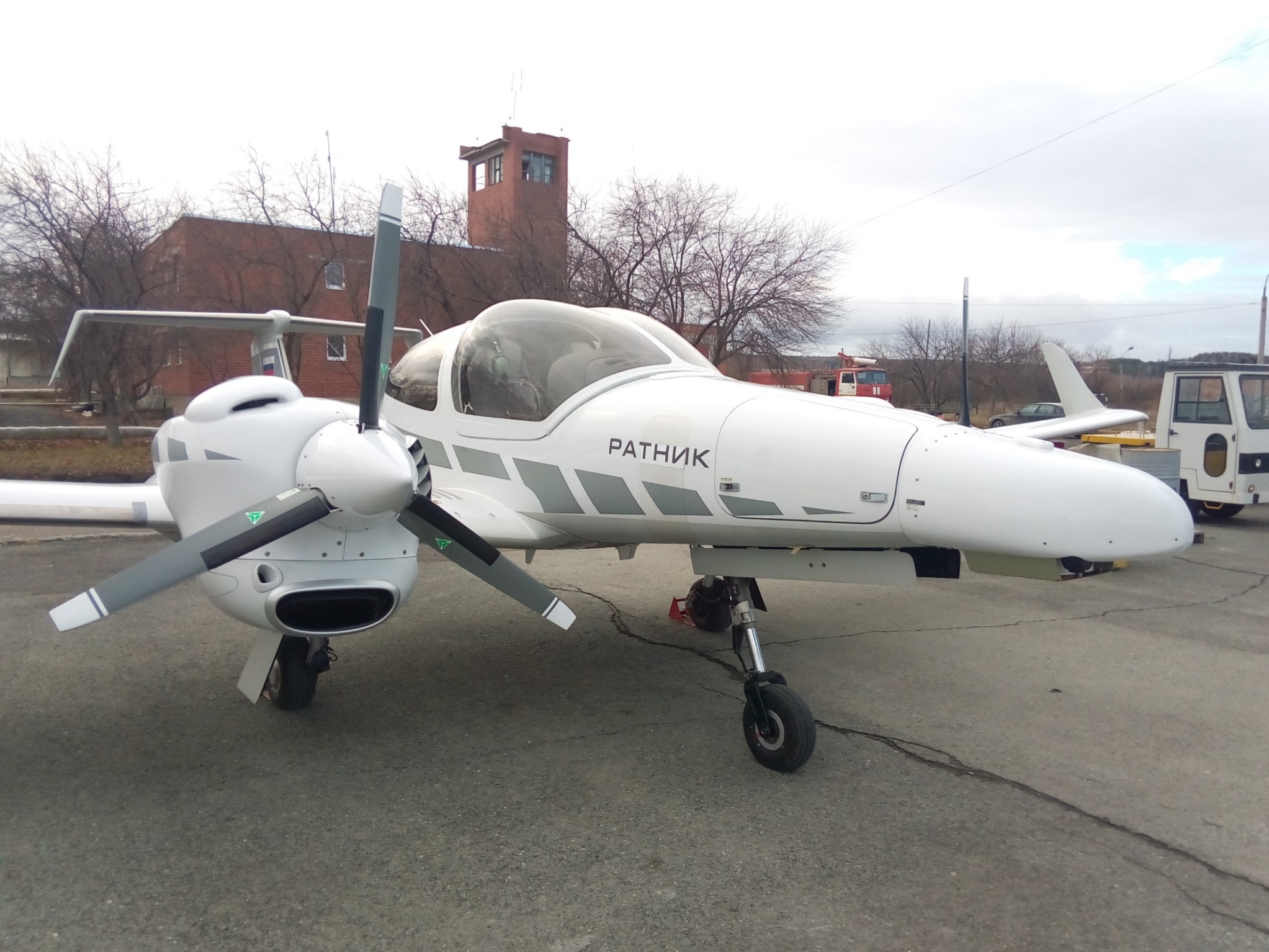 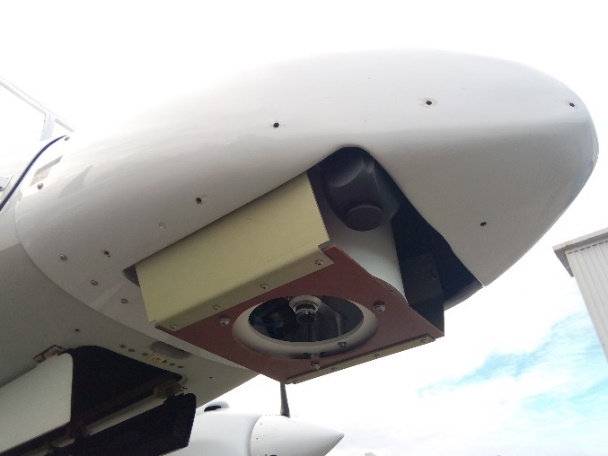 10
ООО «ОКБ УЗГА»
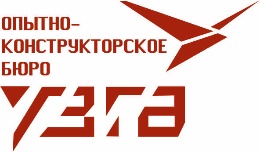 Оснащение
Аэрофотосъемочный комплекс с бортовой инерциальной системой Производитель Phase One
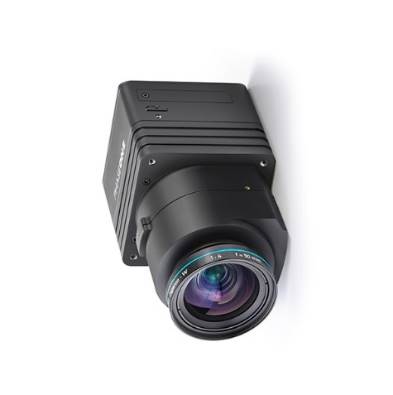 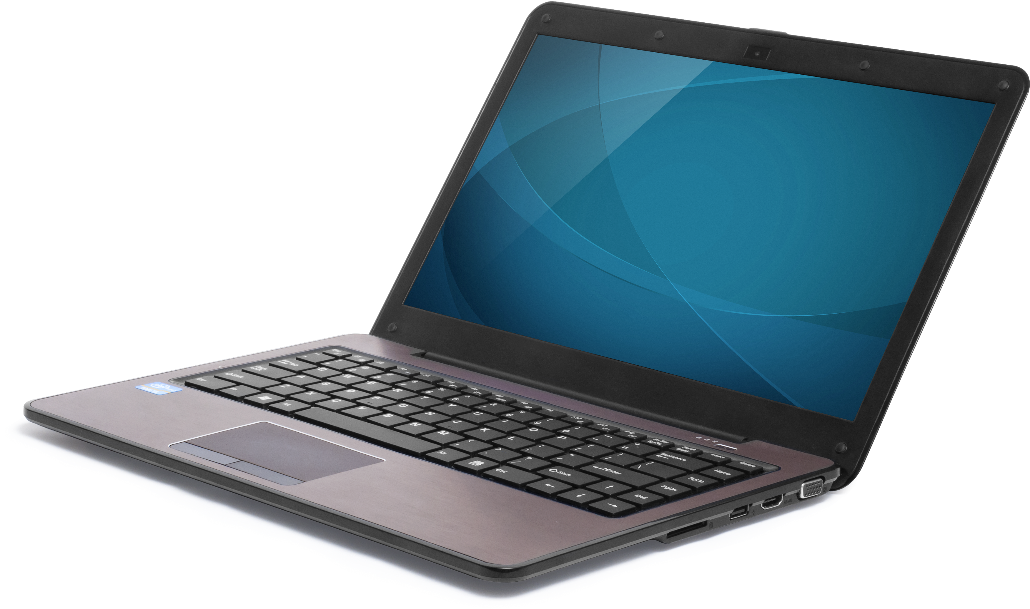 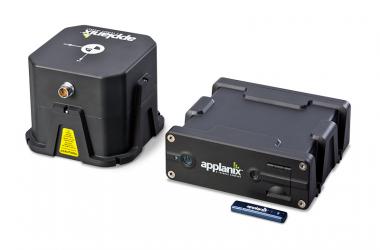 Бортовая инерциальная система
Аэрофотокамера
Ноутбук оператора с предустановленным ПО
11
ООО «ОКБ УЗГА»
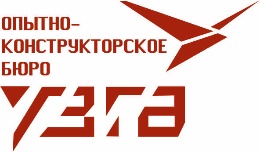 Установка
Размещение аэрофотосъемочного комплекса
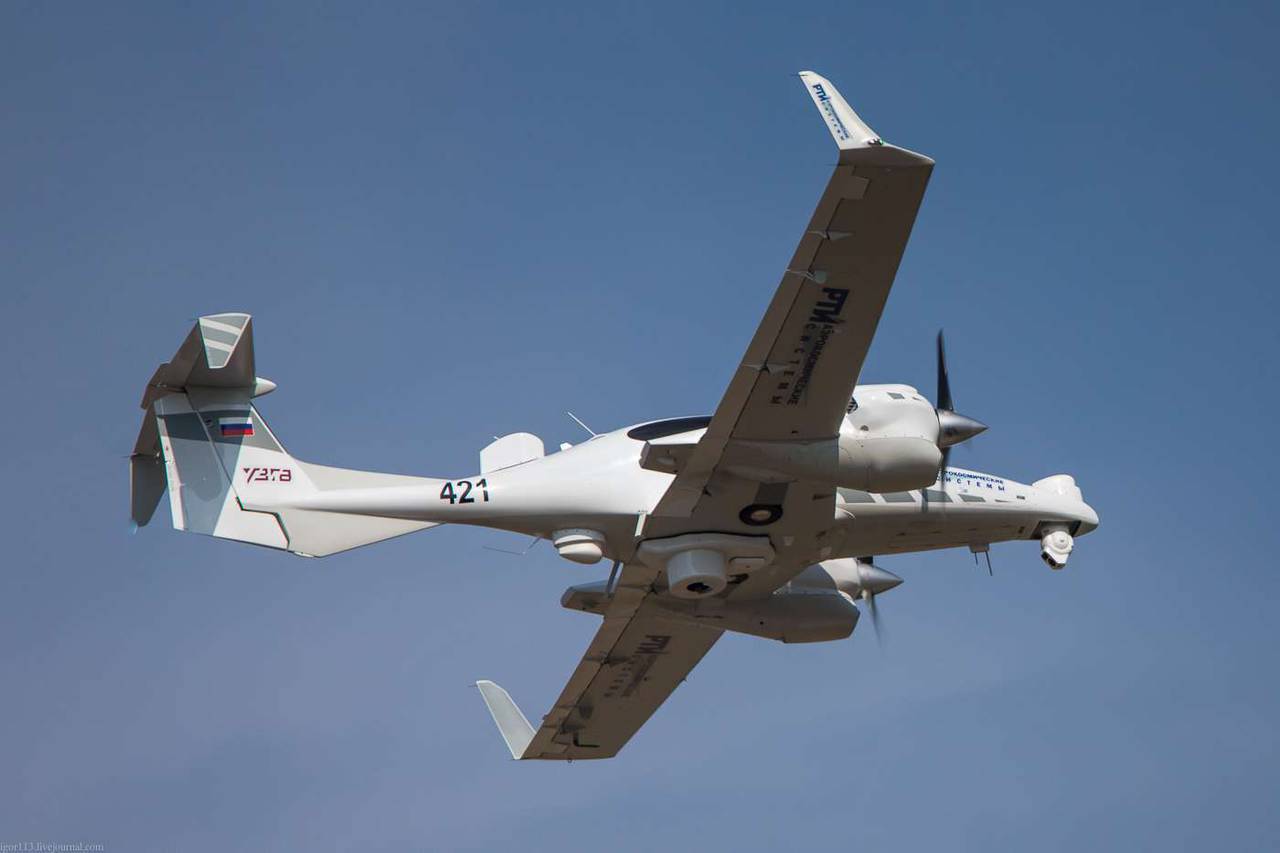 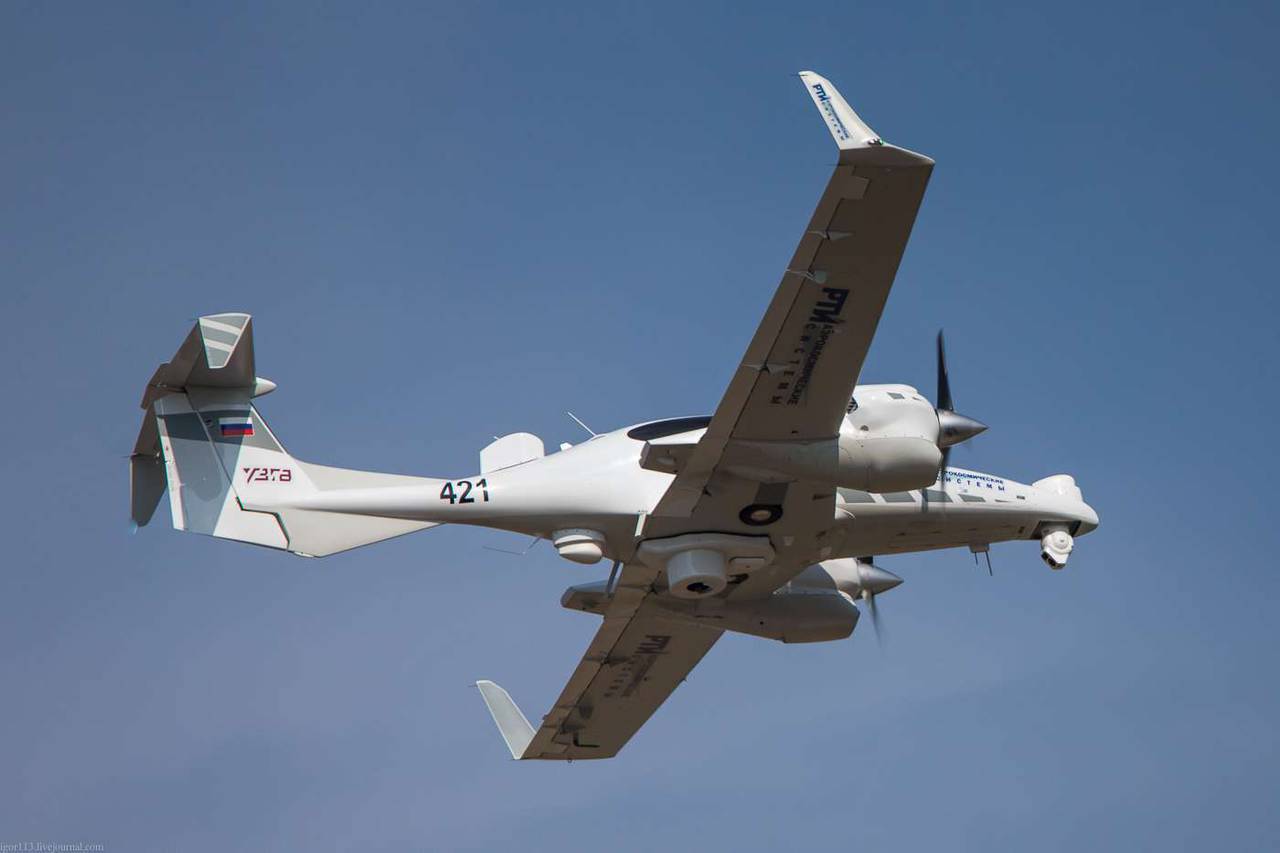 12
ООО «ОКБ УЗГА»
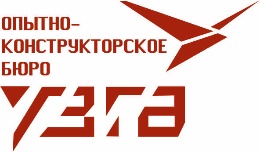 Управление
Размещение рабочего места оператора
Рабочее место штурмана-оператора
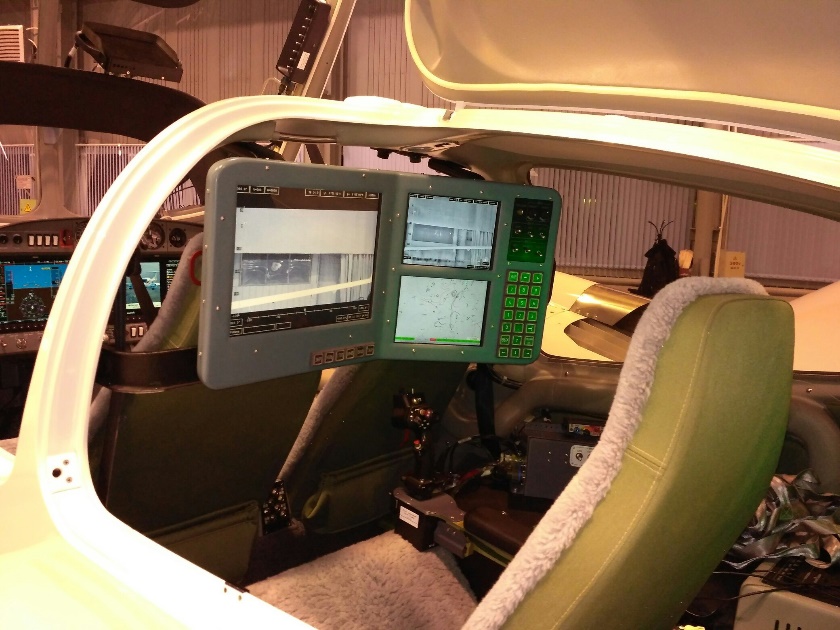 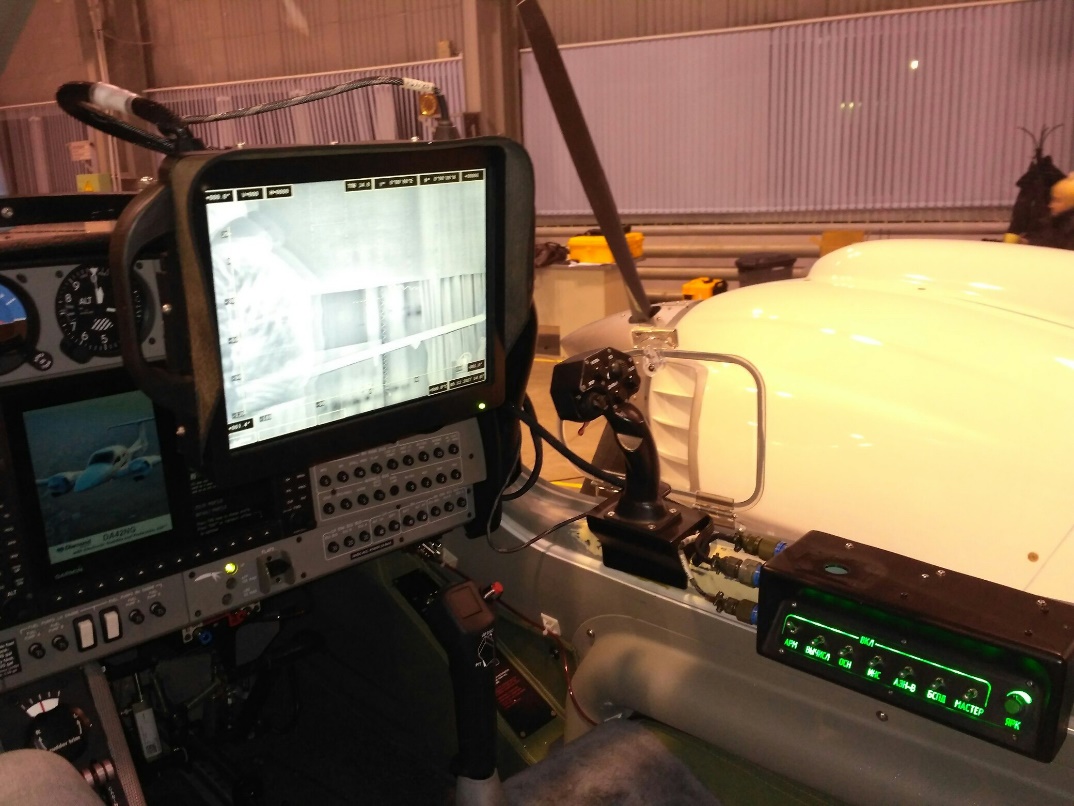 13
ООО «ОКБ УЗГА»
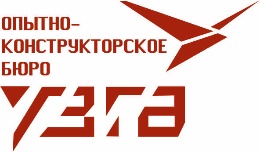 Результат
актуальная информация о состоянии трубопроводов, ОЗ и ЗМР;
данные об утечках (концентрация, местоположение); 
аэрофотоснимки трубопроводов, ОЗ и ЗМР в формате *.jpg с пространственным разрешением 0,1 м/пикс и точностью определения пространственного положения центров снимков 15 м.;
ортофотопланы в региональной системе координат (GeoTIFF);
цифровые видеофайлы в формате MPEG-4 и файлы с телеметрией полета (время, широта, долгота, абсолютная высота, истинная высота, курс, крен, тангаж) в формате Microsoft Excel с расширением *.xls.
14
ООО «ОКБ УЗГА»
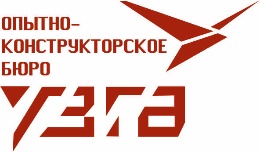 Пример снимков
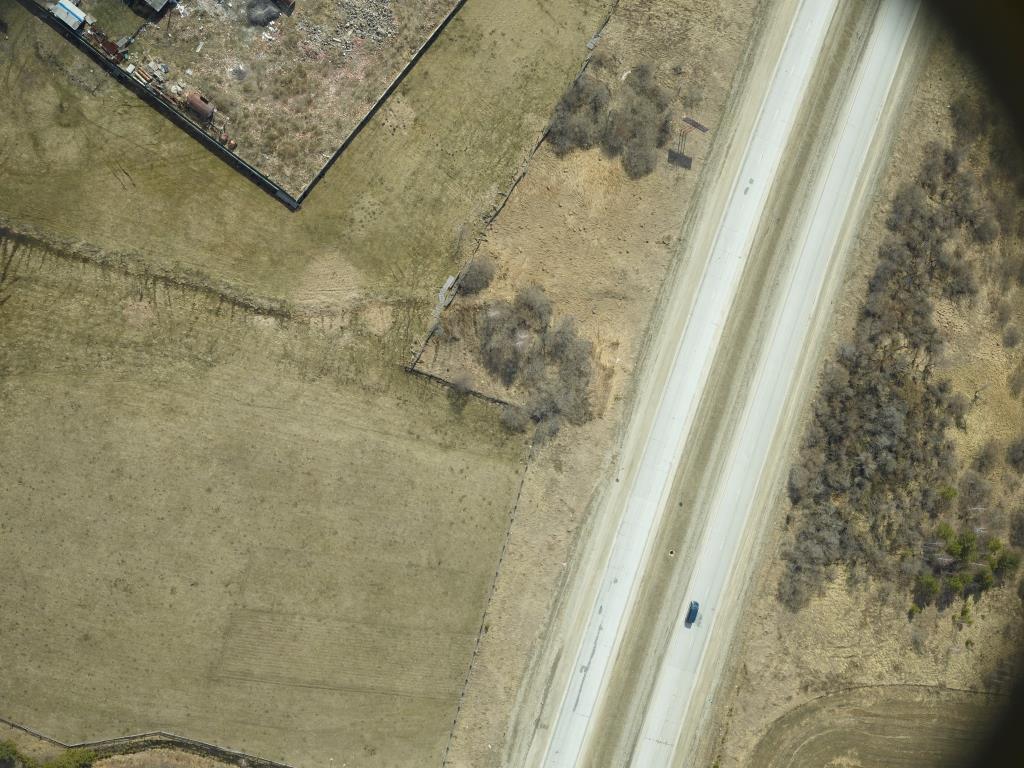 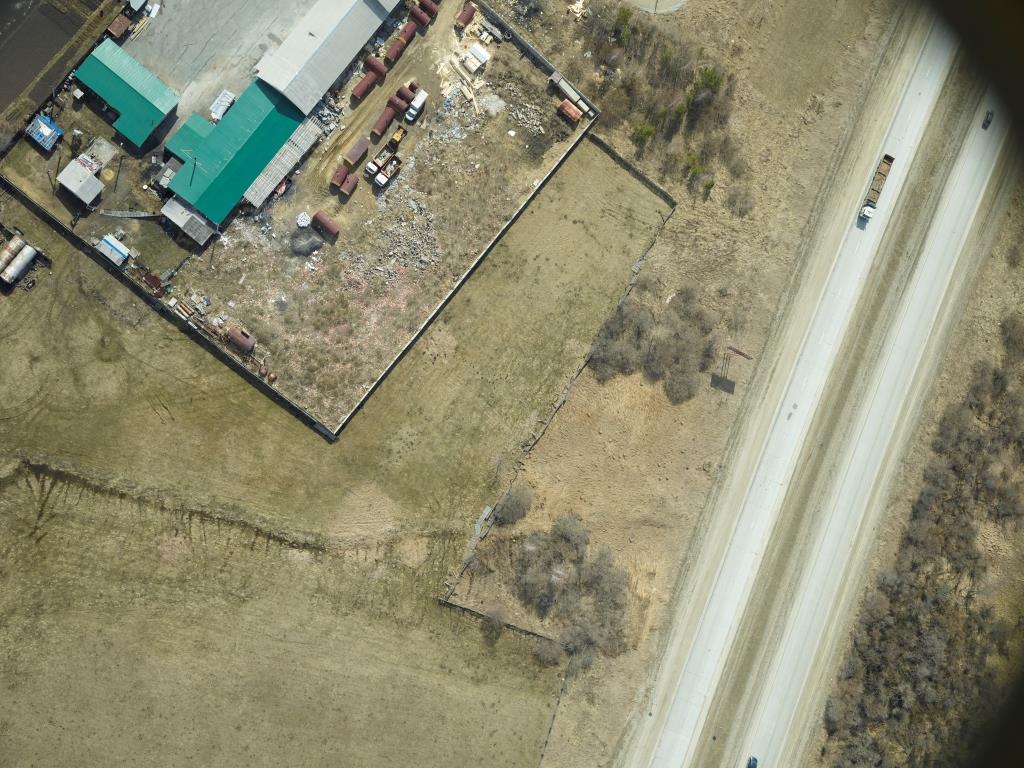 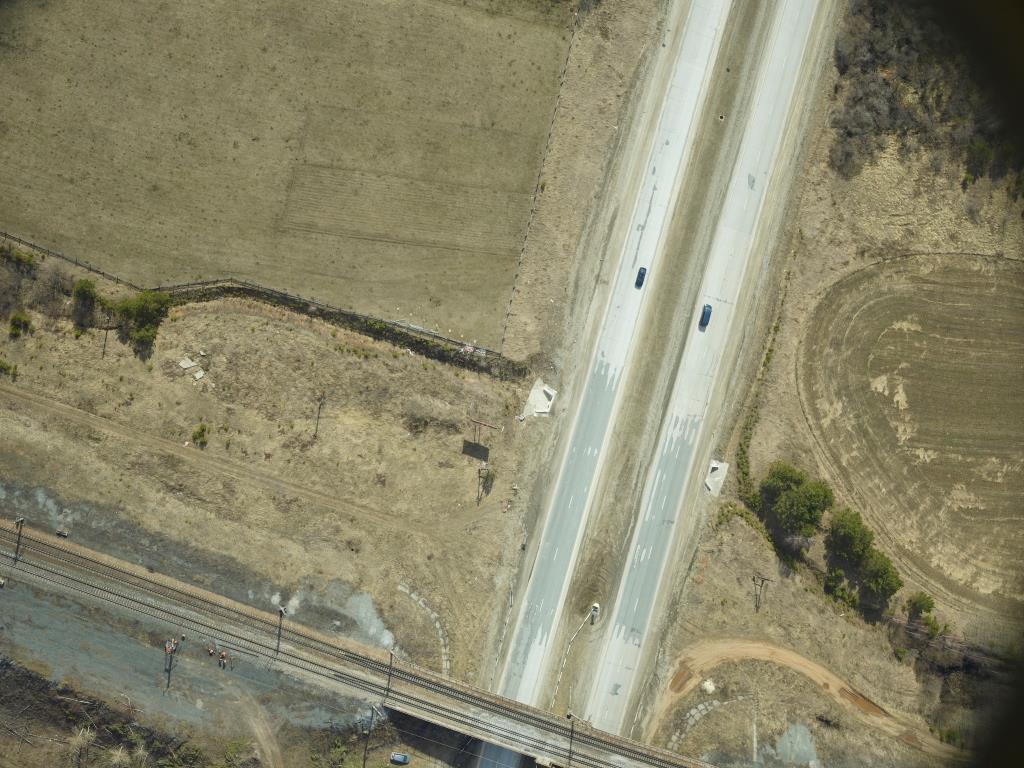 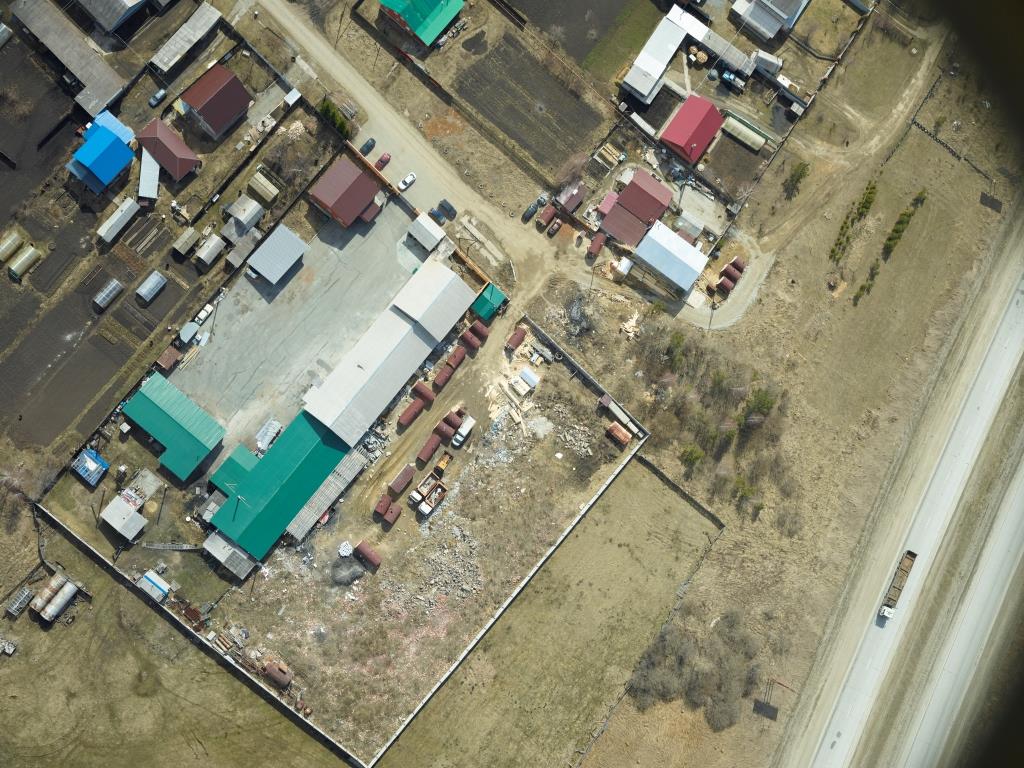 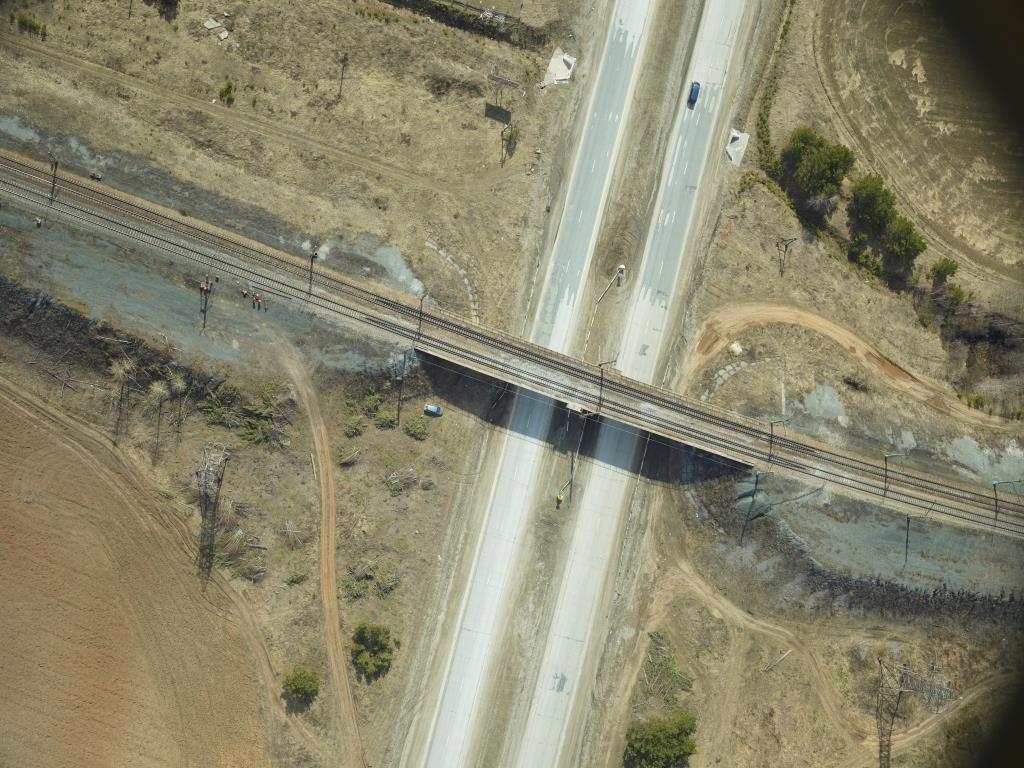 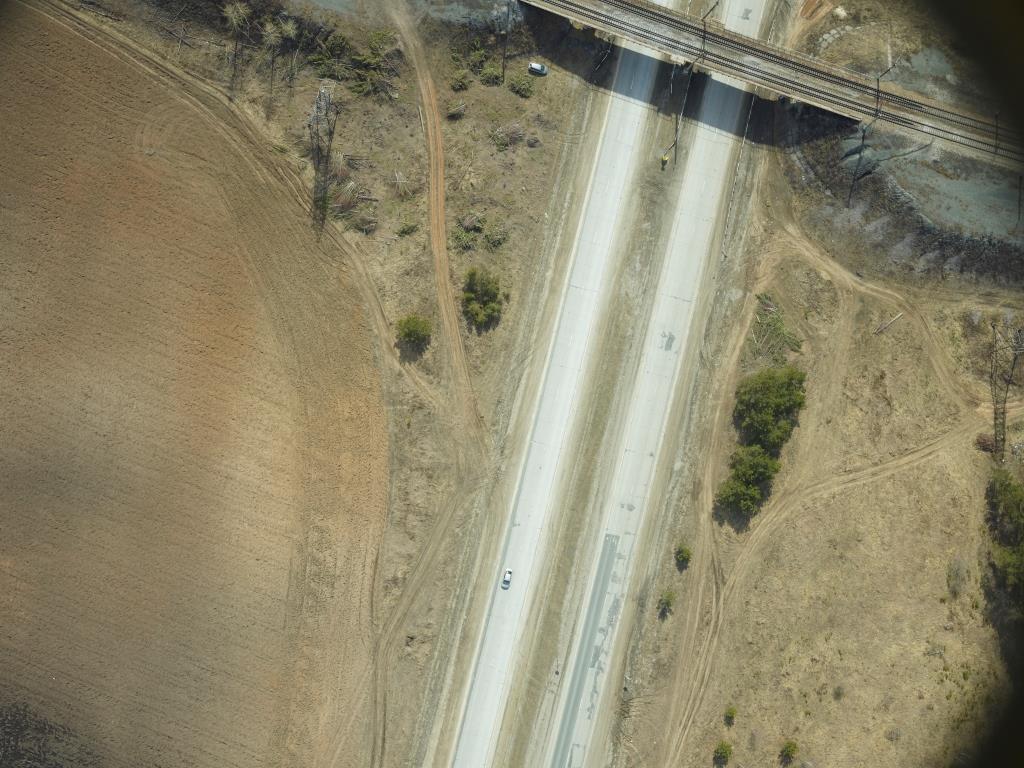 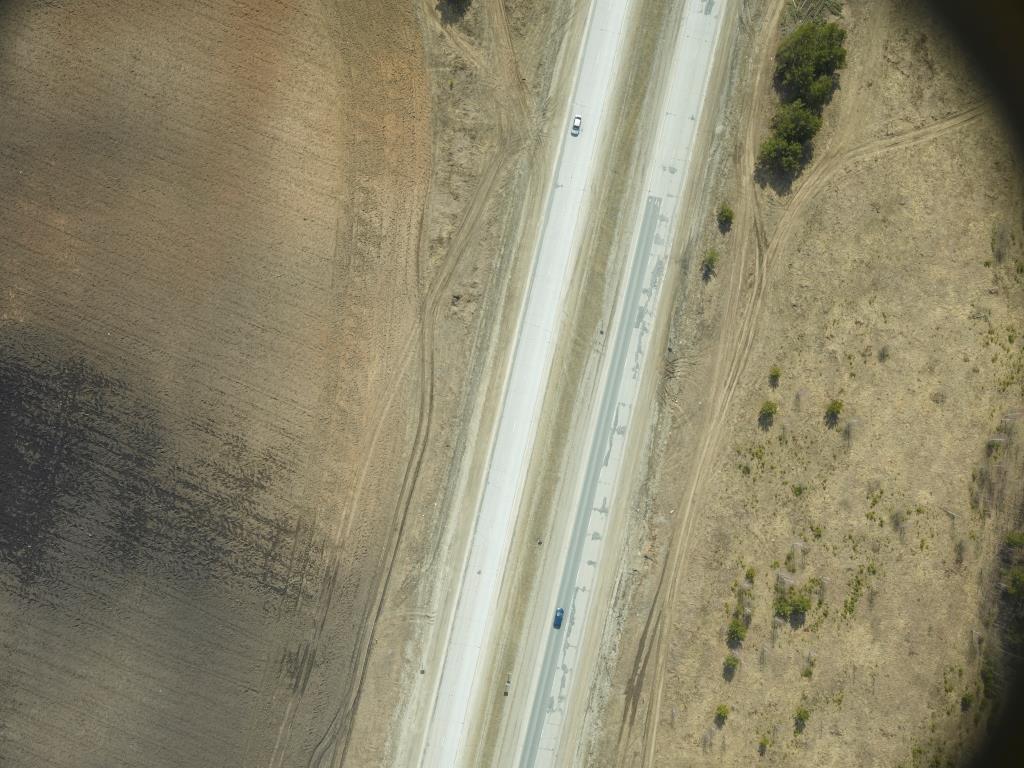 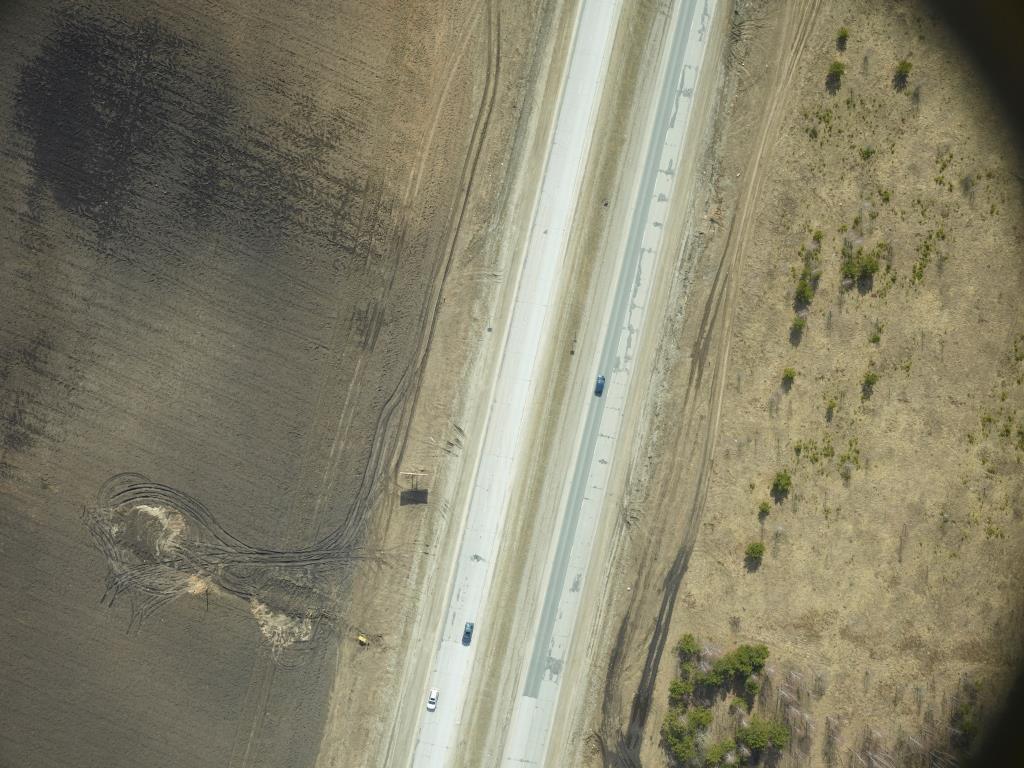 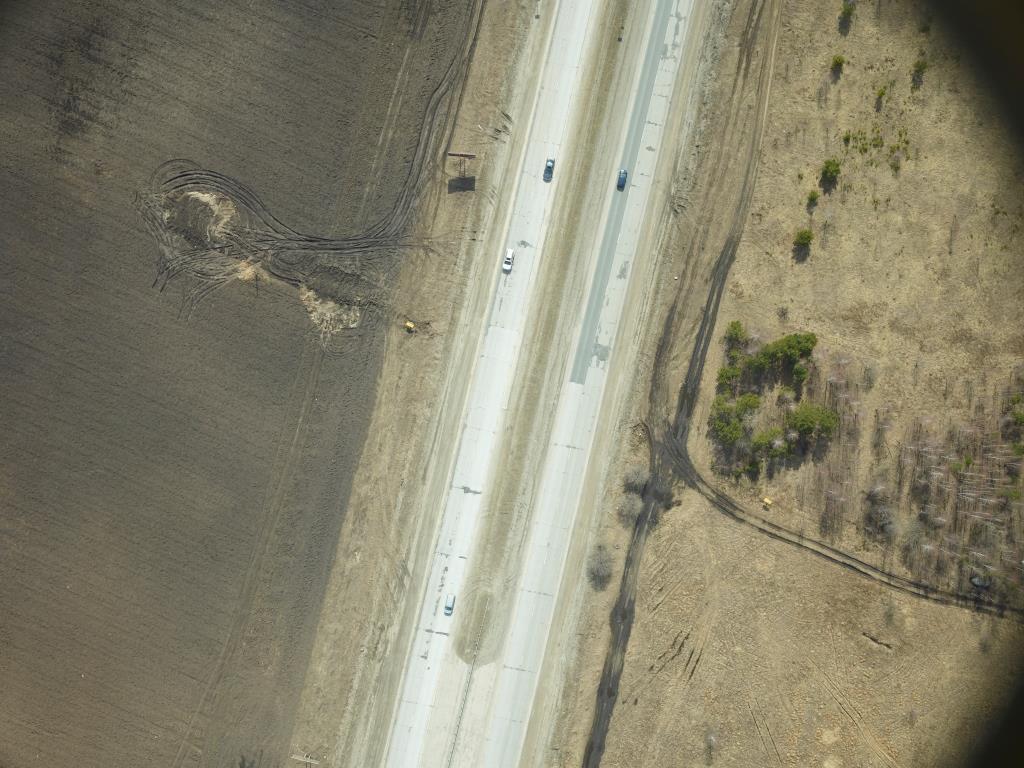 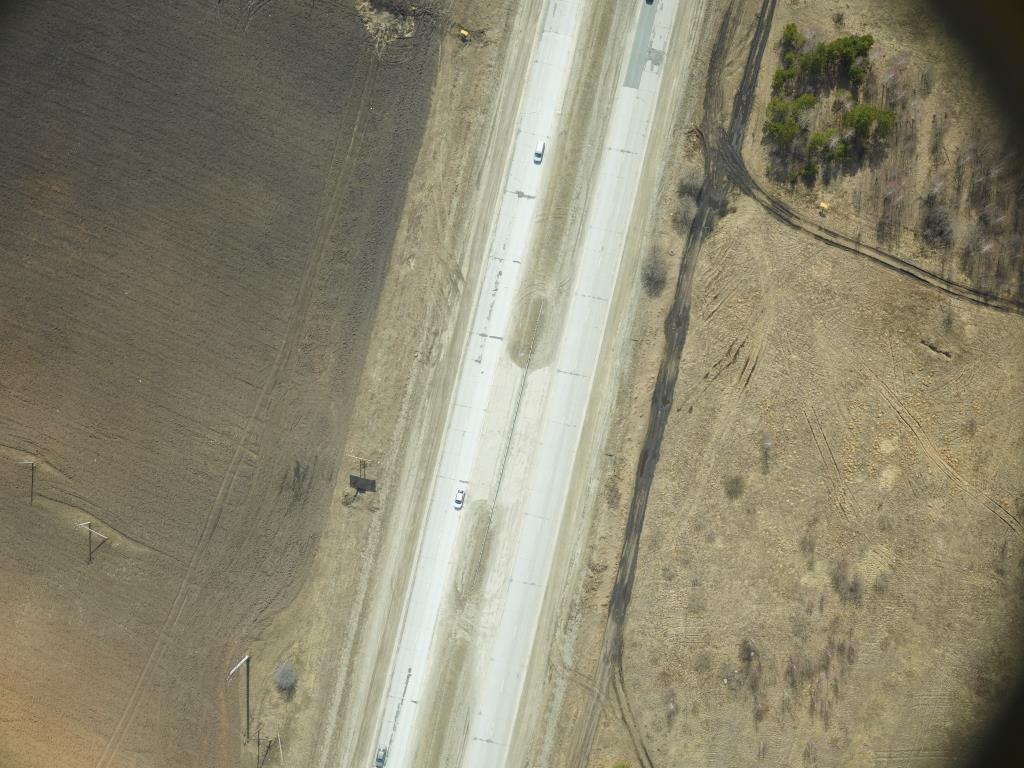 15
ООО «ОКБ УЗГА»
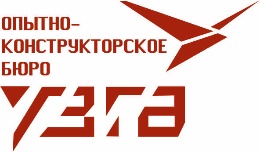 Пример снимков
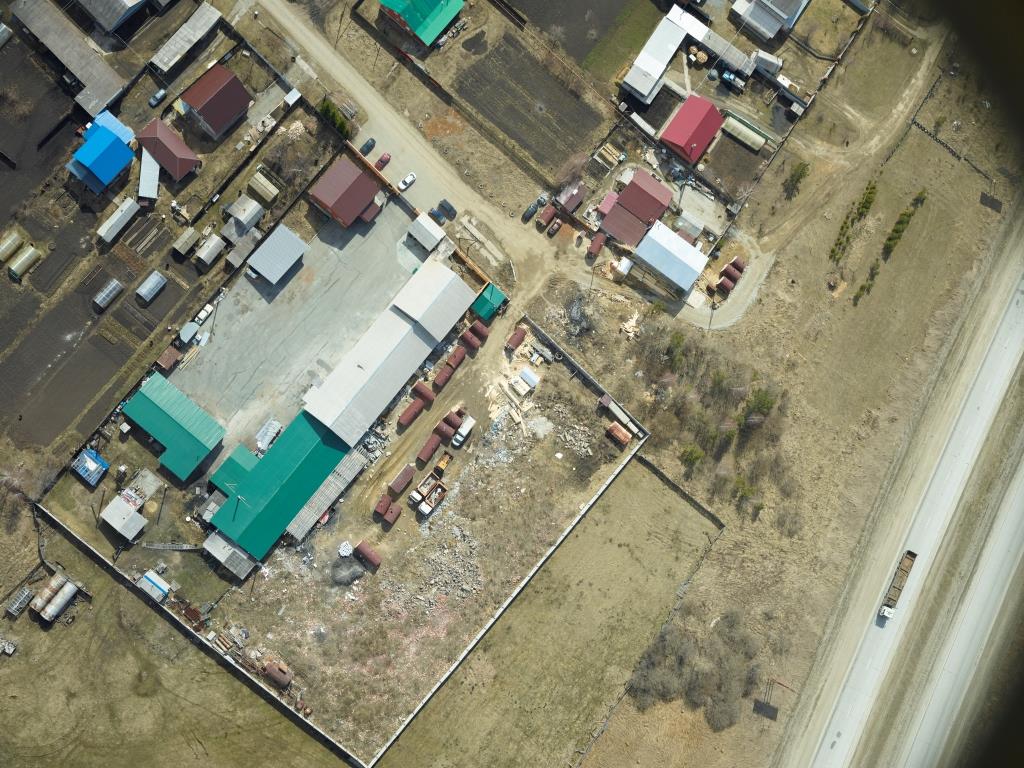 16
ООО «ОКБ УЗГА»
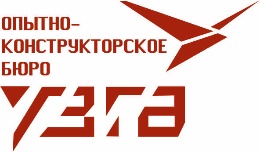 Карты газопроводов и аэродромов
Расположение действующих аэродромов на территории России позволяет провести обследование всех существующих трасс газопроводов
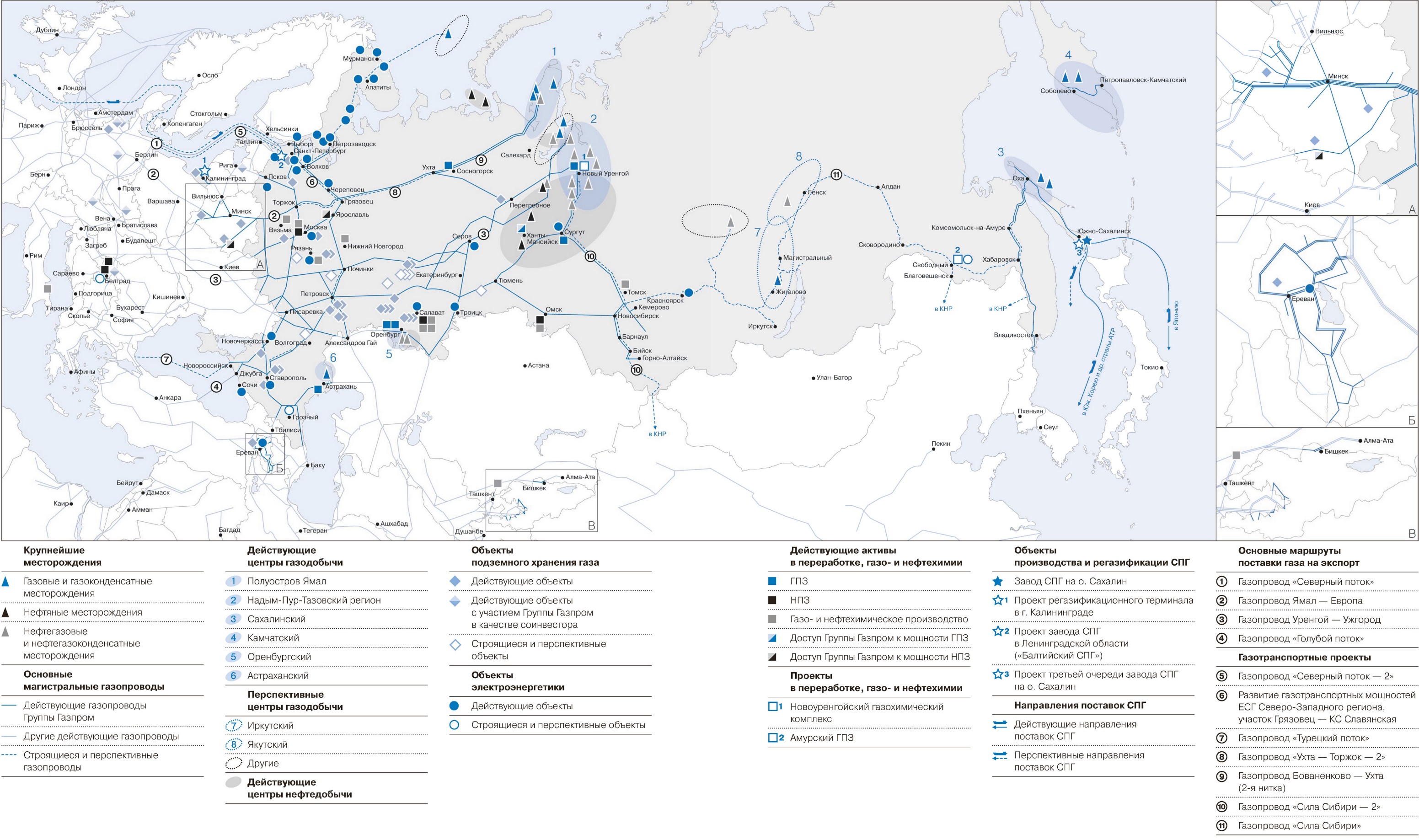 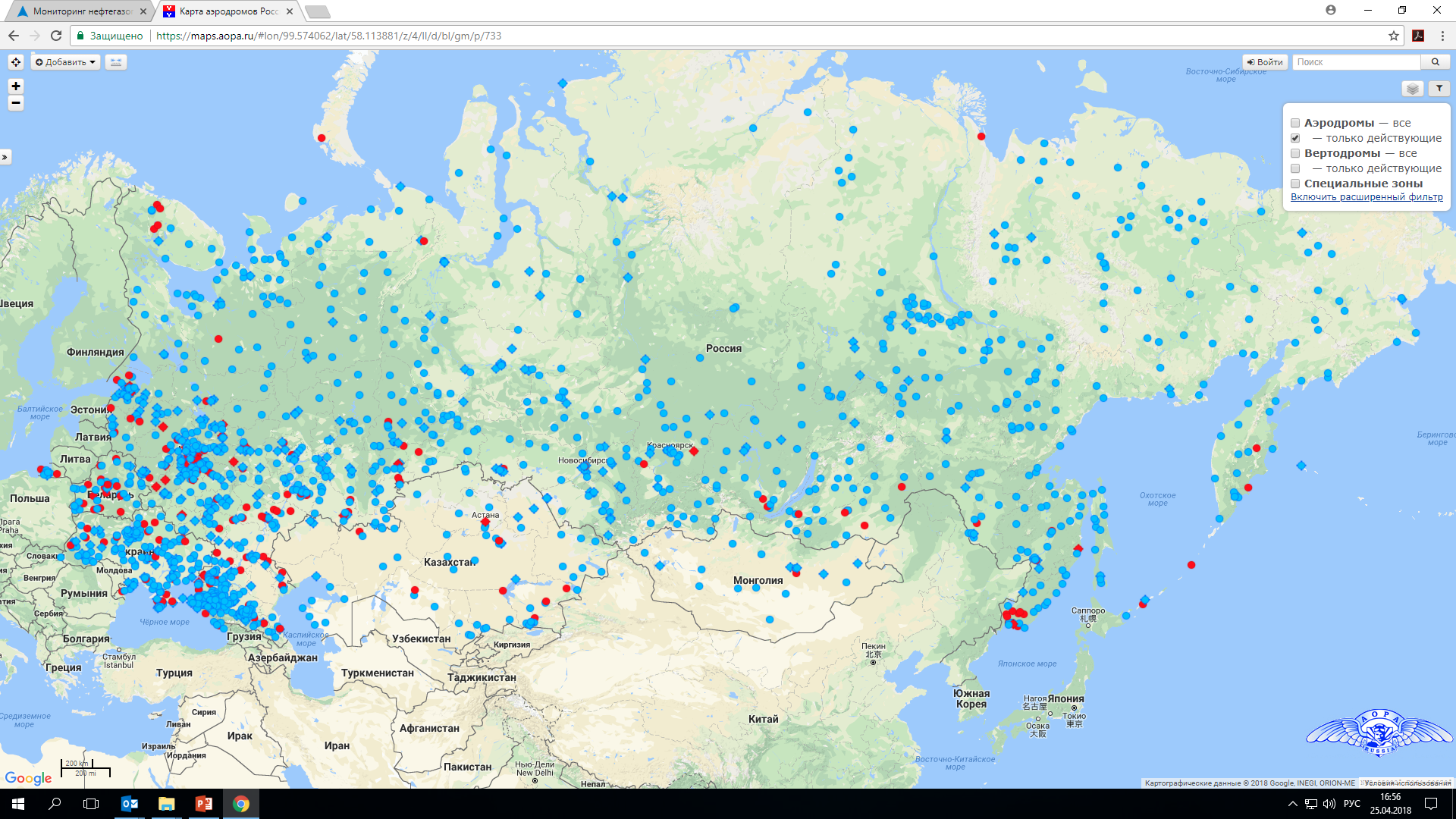 16
ООО «ОКБ УЗГА»
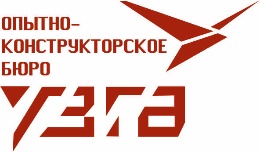 Порядок проведения работ
Постановка задачи и определение объемов
Подготовка оборудования и самолета
Полеты
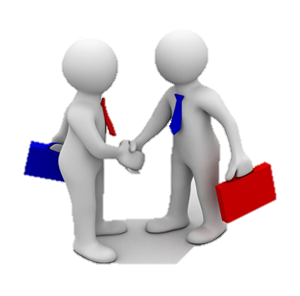 Обработка 
данных
Предоставление результатов
17
ООО «ОКБ УЗГА»
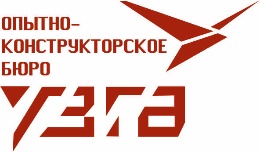 Коммерческое предложение
Варианты
сотрудничества
Оказание услуг
Приобретение ВС
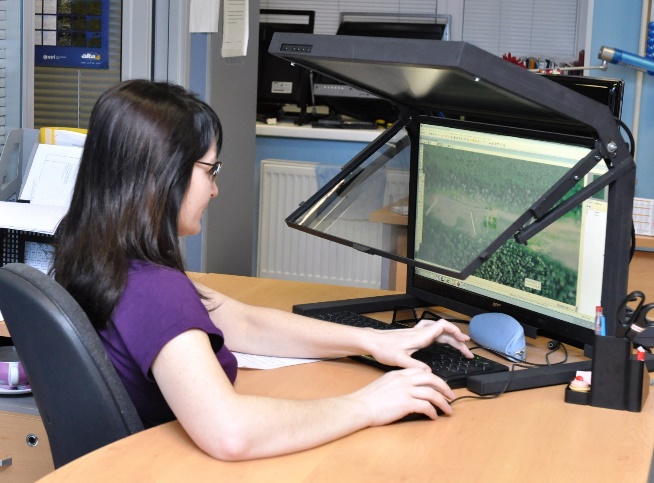 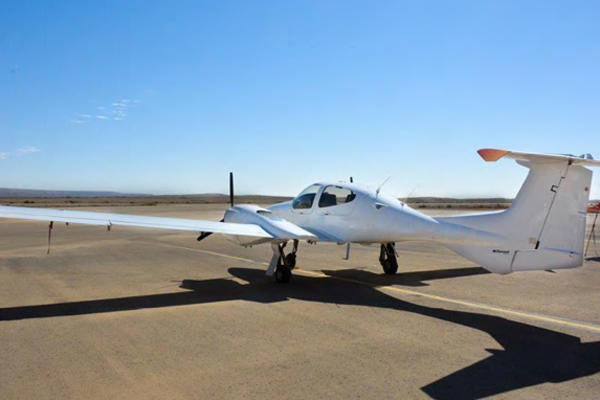 18
ООО «ОКБ УЗГА»
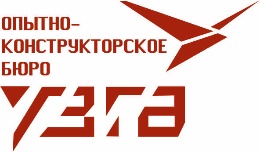 Спасибо за внимание!